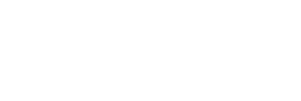 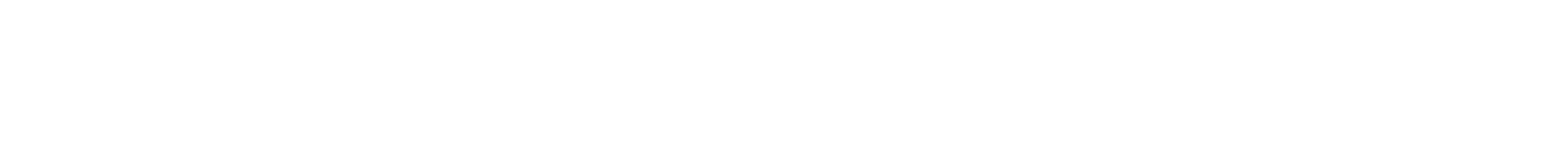 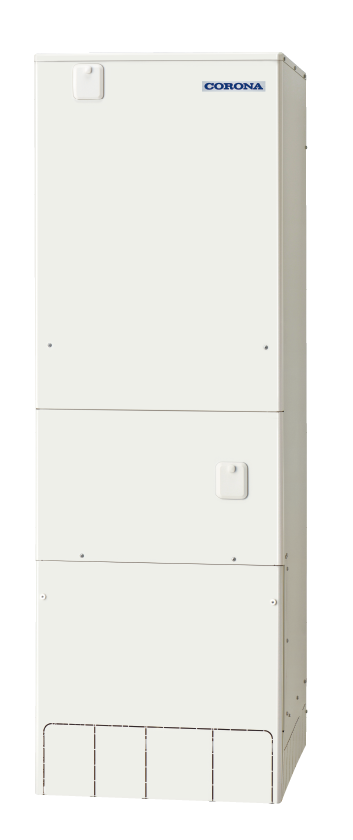 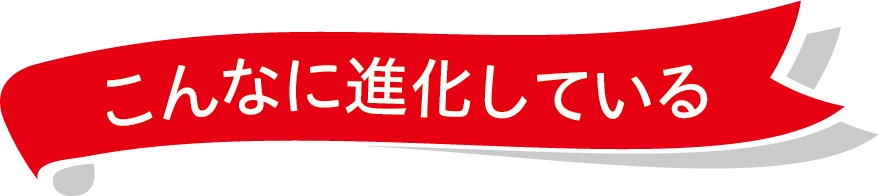 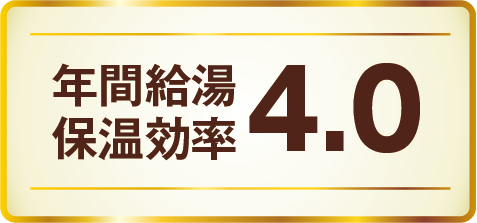 新型エコキュートに
買い替えませんか？
※CHP-HXE37AZ1において。
   詳しくはカタログをご覧ください。
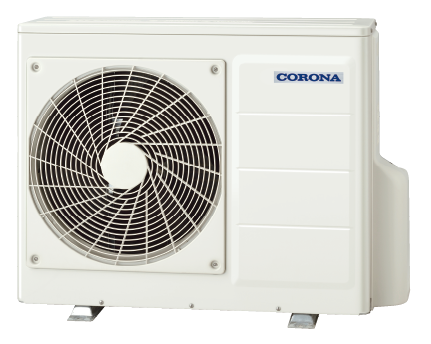 ※
2012年製のエコキュート(CHP-37AW1)
プレミアムエコキュート
(CHP-HXE37AZ1)
約33,500円
約11,100円お得！
高効率4.0を達成！
節水モードで水道代が年間約7,500円お得！
省エネ保温で浴槽に入らない間は保温追いだきカット！
おふろのお湯を排水すると自動で配管を洗浄！
高圧力
260kPa
太陽光発電の余剰電力を活用できるソーラーモードを搭載！
HEMSなしでもアプリで対応ソーラーモードアプリも。
※条件（当社試算）：●東京地区、使用湯量43℃換算、421L／日、運転モードはお買い上げ時の設定。●東京電力エナジーパートナー「電化上手」基本料金含まず。燃料調整額（政府補助金含まず）、
　再エネ賦課金含む。●政府補助金として、2024年10月使用分まではCHP-37AW1は6,800円、CHP-HXE37AZ1は5,200円の補助金が支給されます。
　　　　 　　（2024年9月現在、当社調べ）●従来プランのままで新型エコキュートへ買い替えを想定。●お住まいの地域、ご使用状況により光熱費は異なります。
コロナ快適ホームアプリ
との連動が可能
無線LAN対応リモコンなら
コロナ快適ホームアプリを使って、遠隔操作や見える化が可能に。
自宅や離れて暮らすご家族の見まもりもできます。
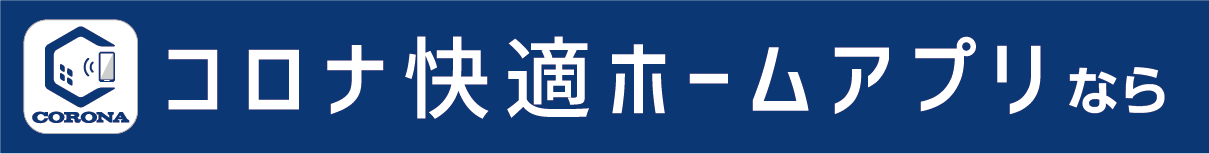 入浴お知らせ機能搭載で安全・安心な入浴をサポート！
無線LAN対応インターホンリモコン
停電時でもお湯が使える！ 断水時には生活用水をカンタンに確保できる！
停電に備え、貯湯タンクにお湯を満タン湧き上げ！断水に備えて浴槽に水はり。
スマホでどこでもカンタン操作！
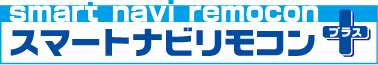 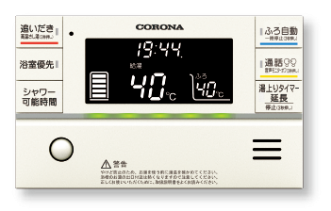 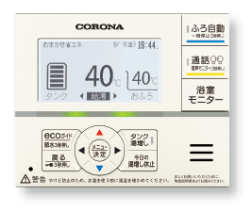 1
2
2
3
4
5
6
遠隔操作
自宅みまもり
見える化
遠隔みまもり
ソーラーモードアプリ
レジリエンス機能
レジリエンス機能
停電や断水の発生が予測される時は、緊急の対策
をいち早く取ることができます。
HEMSを導入していなくても、太陽光発電状況とクラウドの
天気予報から自動制御で最適な沸き上げ運転ができます。
台所リモコン
浴室リモコン
★
※対応するエコキュートについては裏面をご確認ください。
3本脚でクラスS対応   の耐震設計。
転倒防止策として脚の強度、設置方法にも配慮。★地上及び1Fにおいて。
夜間と昼間に分けてかしこく沸き上げます
●1回満タン
●浴槽の水はり
オールステンレスで耐腐食性と耐久性がさらに向上！（接続部を除く）
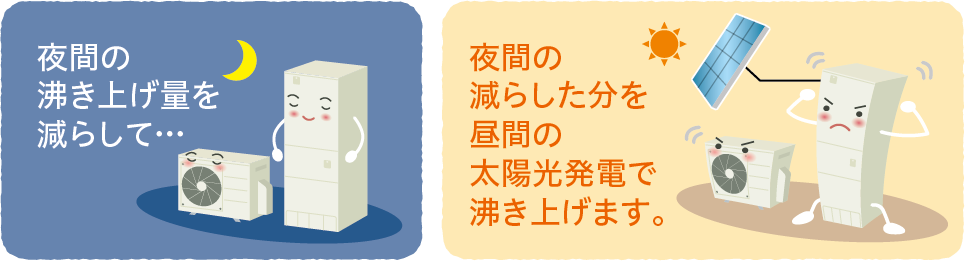 貯湯タンク満タンに
お湯を確保します。
生活用水を浴槽に確保
します。
外出先から操作できる。
コロナの高圧力パワフル給湯ならパワフルシャワーが楽しめる！
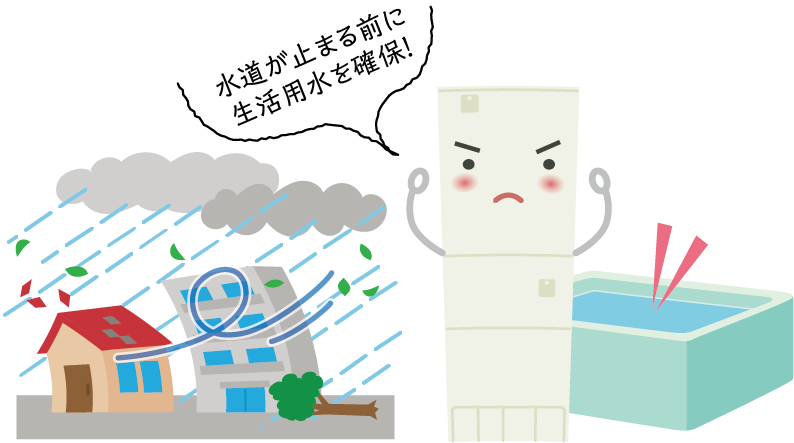 入浴者の状況がスマホで分かる。
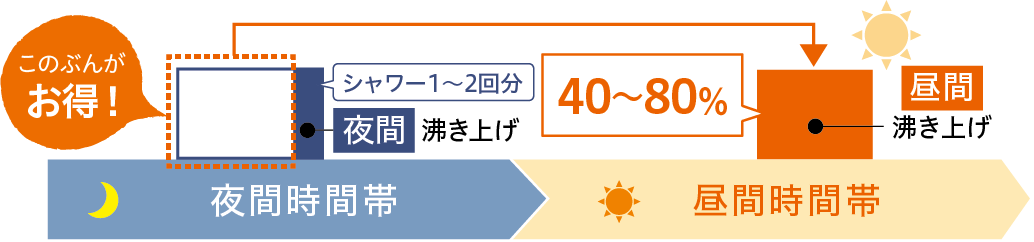 お湯の使用量などが確認できる。
遠隔地にあるエコキュートの使用状況をチェックできる。
●フルオートタイプの制御です。給湯専用タイプは最大50％。
○事前に現地での接続が必要となります。
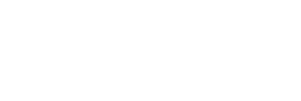 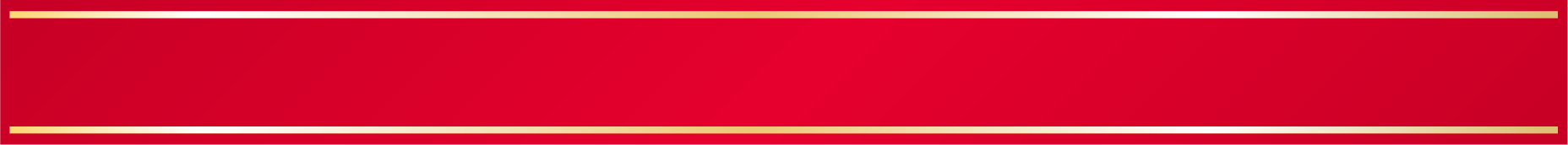 当店特別価格にて大特価販売中
とっても省エネな最新のエコキュートに買い替えるチャンスです！
高圧力パワフル給湯
省スペース・スリムタイプ
高圧力パワフル給湯
ハイグレードタイプ
寒冷地仕様
プレミアムエコキュート
プレミアムエコキュート
ハイグレードタイプ
２缶式（シルバー）
1缶式
1缶式
1缶式
1缶式
1缶式
フルオート
フルオート
フルオート
フルオート
フルオート
フルオート
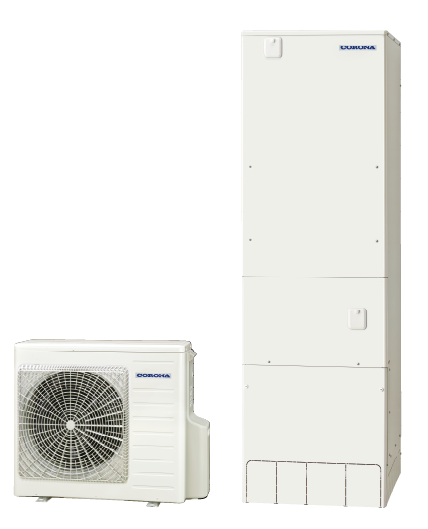 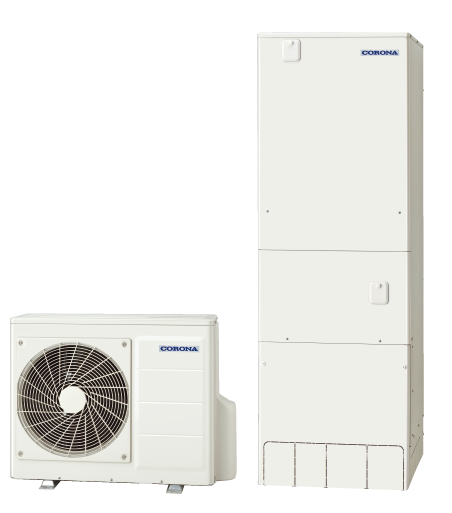 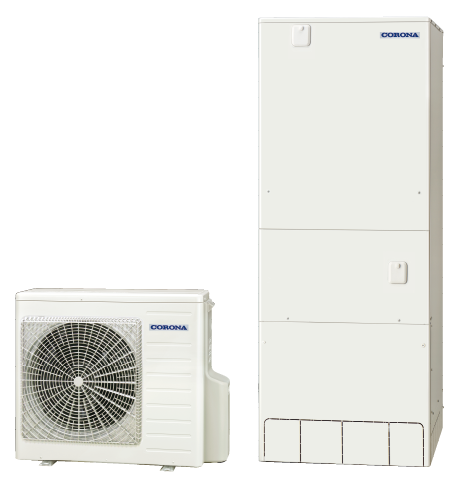 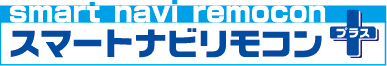 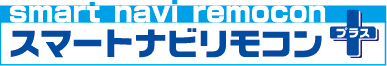 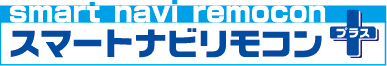 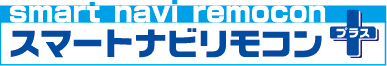 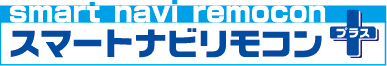 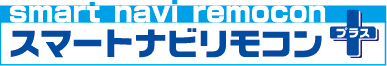 アプリ対応
アプリ対応
アプリ対応
アプリ対応
アプリ対応
アプリ対応
無線LAN対応
インターホンリモコン選択時
無線LAN対応
インターホンリモコン選択時
無線LAN対応
インターホンリモコン選択時
無線LAN対応
インターホンリモコン選択時
無線LAN対応
インターホンリモコン選択時
無線LAN対応
インターホンリモコン選択時
(　　　　　  )
(　　　　　  )
(　　　　　  )
(　　　　　  )
(　　　　　  )
(　　　　　  )
写真は
CHP-E46AZ1です。
写真は
CHP-HXE37AZ1です。
460L
370L
370L
460L
460L
370L
370L
460L
300L
370L
460L
CHP-HXE37AZ1
CHP-HXE37AZ1K
CHP-HXE46AZ1K
CHP-ED302AZ1
CHP-HXE46AZ1
CHP-37AZ1
CHP-46AZ1
CHP-ES46AZ1
CHP-E37AZ1
CHP-E46AZ1
CHP-37AZ1-2
インターホンリモコン
セット付き 希望小売価格
無線LAN対応インターホンリモコン
セット付き 希望小売価格
インターホンリモコン
セット付き 希望小売価格
無線LAN対応インターホンリモコン
セット付き 希望小売価格
インターホンリモコン
セット付き 希望小売価格
無線LAN対応インターホンリモコン
セット付き 希望小売価格
インターホンリモコン
セット付き 希望小売価格
無線LAN対応インターホンリモコン
セット付き 希望小売価格
インターホンリモコン
セット付き 希望小売価格
無線LAN対応インターホンリモコン
セット付き 希望小売価格
インターホンリモコン
セット付き 希望小売価格
無線LAN対応インターホンリモコン
セット付き 希望小売価格
インターホンリモコン
セット付き 希望小売価格
無線LAN対応インターホンリモコン
セット付き 希望小売価格
インターホンリモコン
セット付き 希望小売価格
無線LAN対応インターホンリモコン
セット付き 希望小売価格
インターホンリモコン
セット付き 希望小売価格
無線LAN対応インターホンリモコン
セット付き 希望小売価格
インターホンリモコン
セット付き 希望小売価格
無線LAN対応インターホンリモコン
セット付き 希望小売価格
インターホンリモコン
セット付き 希望小売価格
無線LAN対応インターホンリモコン
セット付き 希望小売価格
1,292,500円（税抜1,175,000円）
1,397,000円（税抜1,270,000円）
1,108,800円（税抜1,008,000円）
1,215,500円（税抜1,105,000円）
1,323,300円（税抜1,203,000円）
1,333,200円（税抜1,212,000円）
1,437,700円（税抜1,307,000円）
1,215,500円（税抜1,105,000円）
1,323,300円（税抜1,203,000円）
1,147,300円（税抜1,043,000円）
1,119,800円（税抜1,018,000円）
1,309,000円（税抜1,190,000円）
1,349,700円（税抜1,227,000円）
1,339,800円（税抜1,218,000円）
1,413,500円（税抜1,285,000円）
1,125,300円（税抜1,023,000円）
1,232,000円（税抜1,120,000円）
1,339,800円（税抜1,218,000円）
1,454,200円（税抜1,322,000円）
1,232,000円（税抜1,120,000円）
1,163,800円（税抜1,058,000円）
1,136,300円（税抜1,033,000円）
当店
特別価格
当店
特別価格
当店
特別価格
当店
特別価格
当店
特別価格
当店
特別価格
当店
特別価格
当店
特別価格
当店
特別価格
当店
特別価格
当店
特別価格
0,000,000円
0,000,000円
0,000,000円
エマージェンシー
ストップ機能付き
高圧力パワフル給湯
薄型・デザインエコ
0,000,000円
0,000,000円
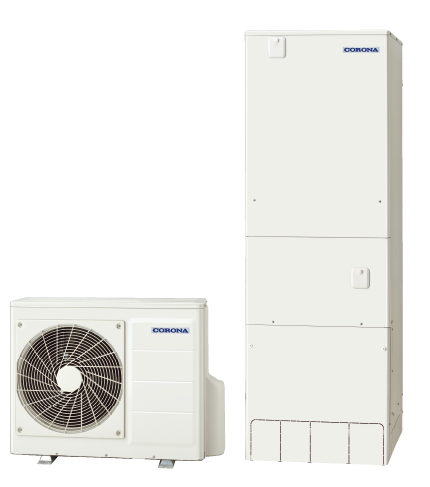 写真は
CHP-HXE37AZ1Kです。
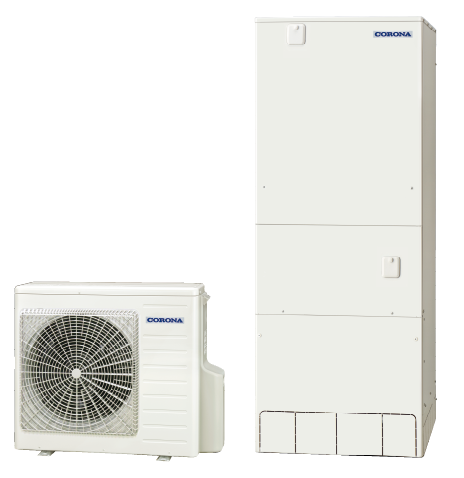 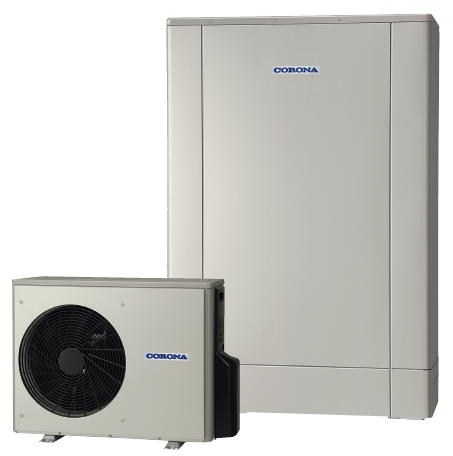 0,000,000円
写真は
CHP-46AZ1です。
0,000,000円
0,000,000円
0,000,000円
●お問い合わせ・ご用命はこちらまで
0,000,000円
0,000,000円
3010R51 J